NevadaMinor Consent and Confidentiality Laws
For educational purposes onlyUpdated July 2023
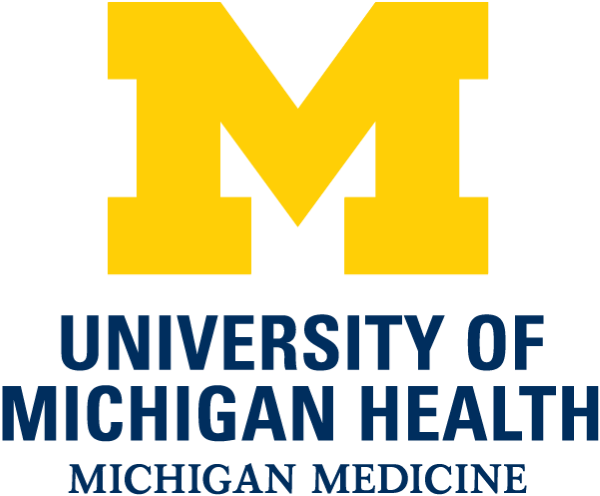 [Speaker Notes: Today we are going to do a 15-minute mini-training, also called a Spark. As youth-serving professionals, it is important that we understand adolescent confidentiality and minor consent. This training is intended to be an overview of the most relevant laws on confidential services for teens. Nevada law is complex, so if you want to do additional learning, resources are available in the facilitator guide to this Spark. 

Each person here will have times where we need to know and comply with confidentiality laws, though it’s different for our various roles. For each law and scenario we discuss, try think about how it applies to your role specifically. To get us started, let’s review a case scenario.]
CASE SCENARIO: SHAY, 15 Y/O GIRL
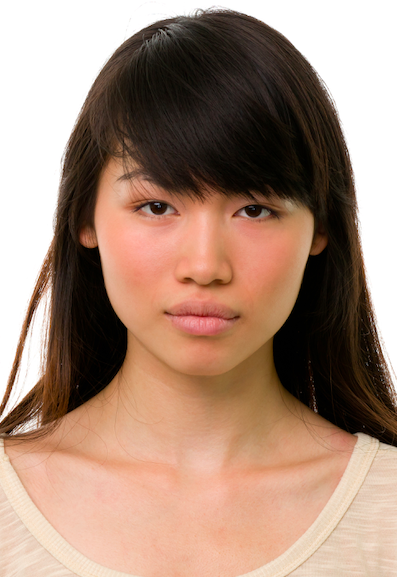 Purpose of visit Sore throat
Issue that emerges from clinician interview Concerned about having a Sexually Transmitted Infection (STI)
Parent information Shay says she is worried her mother will kick her out of the house if she knows Shay is sexually active
Can the provider screen Shay for STIs without her mother’s consent? 
Why or why not?
[Speaker Notes: This is Shay, who is 15. She is here today because of a sore throat. During her visit, the provider finds out that Shay is concerned about having an STI. Shay says she is worried her mother will kick her out of the house if she knows Shay is sexually active. Consider the answer to these questions quietly to yourself: Can the provider screen Shay for STIs without her mother’s knowledge or permission and still follow consent laws? Why or why not? 

[Give participants a moment to respond to the question on the slide. You may choose to have discussion here or just have people think about it.]

Think about this might play out at your clinic, and we will talk about the answer at the end of the presentation.]
CASE SCENARIO: SHAY, 15 Y/O GIRL
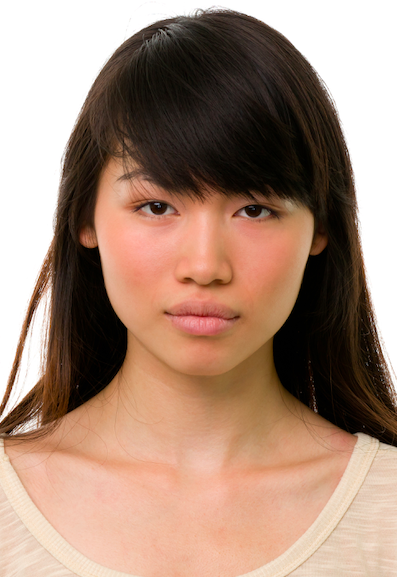 Purpose of visit Sore throat
Issue that emerges from clinician interview Concerned about having a Sexually Transmitted Infection (STI)
Parent information Shay says she is worried her mother will kick her out of the house if she knows Shay is sexually active
[Speaker Notes: Usually, not all of this patient information is available to everyone who comes into contact with her. When we know more details about a patient, does it affect how we feel about the patient’s right to confidentiality? Even though we know the law says we need to provide certain confidential services to teens without a parent’s permission, it can be challenging when we think parents should be involved. What can go wrong if we accidentally break confidentiality?

[Have a couple of people respond briefly. Main point: If we don’t follow the laws, it can have a negative impact on teens.]

Many teens choose to include their parent or guardian in decisions about their health. For some teens, however, having the option of certain confidential services makes it more likely that they will seek care when they need it. For instance, Shay would probably be more likely to get tested for STIs and possibly get a method of contraception if she’s assured her mother’s permission is not required.]
Important Definitions
Consent
Permission to act 
Parent/guardian must give consent before their minor child can receive services (except specific confidential services)
Confidentiality
How providers and staff keep certain information confidential

Consent ≠ Confidentiality
[Speaker Notes: Before we review the laws, it’s important to recognize the difference between consent and confidentiality. 

Consent is permission to act. In general, a parent or legal guardian must give their permission – or “consent” – before their minor child can receive a medical service. However, there are important exceptions where a minor can consent to their own care, without a parent’s permission. We will discuss these exceptions today. 
Confidentiality refers to how health care providers and staff keep certain information private. 

Consent does not equal confidentiality.
Even if a minor is allowed to consent to a service without a parent’s permission, it does not mean that the provider is required to keep it confidential. 
So, laws can protect a minor’s right to access a specific service, like contraception, but often, it’s up to health care providers and staff to protect a minor’s confidentiality.]
NV Law: Parental Consent Exceptions
A parent or legal guardian must provide consent on behalf of a minor (under age 18) before health care services are provided, with several important exceptions.

The exceptions are based on:
The minor’s status (independence from parents/guardians),
The type of service requested (such as certain sexual health services)
[Speaker Notes: As this slide says, a parent or legal guardian must provide consent on behalf of a minor (under age 18) before health care services are provided, with several important exceptions.
 
These exceptions are based on: 
A minor’s status, or
The type of service requested 

Again, these laws can sometimes be confusing, so I’m passing out a handout that summarizes these exceptions. If it’s helpful, you can keep this on hand for quick reference in the future. 

[Pass out the “Nevada Minor Consent & Confidentiality Laws” handout.]]
NV Law: minor consent based on status
A MINOR MAY CONSENT TO HEALTH CARE SERVICES WITHOUT A PARENT/GUARDIAN’S PERMISSION IF THEY ARE:
Emancipated minors, living apart from parents/guardians for at least 4 months 
Married or previously married minors
Minors who are mothers or who have borne a child
[Speaker Notes: First, let’s look at the exceptions based on status. 

If a minor has any of these four statuses, they can consent to health care services without a parent or guardian’s permission. 
Emancipated minors, living apart from parents/guardians for at least 4 months 
Married or previously married minors
Minors who are mothers or who have borne a child]
NV Law: minor consent based on service
PATIENTS UNDER 18 MAY CONSENT TO THE FOLLOWING WITHOUT PARENTAL/GUARDIAN CONSENT:
Pregnancy services and prenatal care
Contraceptives and family planning services including emergency contraceptives
Testing and treatment for sexually transmitted infections (STIs) including HIV testing and treatment*
Substance use treatment**
*Providers must note an attempt to obtain minor consent to communicate with parents or justification for not attempting in minor’s medical record, unless doing so would jeopardize the treatment or result in a health hazard.
**Provider must make every reasonable effort to report treatment to the minor’s parents/guardian within reasonable time after treatment.
[Speaker Notes: Now let’s look at the exceptions based on type of service. Each state has certain services that a minor may consent to without a parent or guardian’s consent.  Remember, a parent may still find out about the service, so it may not actually be confidential, but it’s important to note that legally, a minor does not need a parent to consent to these services: 
Pregnancy testing, birth control information, and contraceptives
Testing and treatment for sexually transmitted infections including HIV testing and treatment. Providers must note an attempt to obtain minor consent to communicate with parents or justification for not attempting in minor’s medical record, unless doing so would jeopardize the treatment or result in a health hazard.
Nevada law does not expressly allow minors to consent to HIV pre-exposure prophylaxis (PrEP) without parental/guardian involvement. It is considered best practice as part of routine STI prevention to counsel clients on PrEP use when indicated or requested. However, we recommend that you confer with your legal and/or risk management team, and state public health officials, to develop institutional policies around providing PrEP without parental/guardian consent. You can contact the Nevada DBPH HIV Prevention and Surveillance Program at (702) 486-8105.
Substance abuse treatment (Provider must make every reasonable effort to report treatment to the minor’s parents/guardian within reasonable time after treatment.)]
HPV VACCINATIONS & MENTAL HEALTH medication
Nevada requires parent/guardian consent for all vaccines, including the HPV vaccine.
Mental health medications also require a parent or guardian’s consent.
[Speaker Notes: Can a minor in the state of Nevada give consent for the HPV vaccine?  Nevada requires parent/guardian consent for all vaccines, including the HPV vaccine.

Note that mental health medications also require a parent or guardian’s consent.]
Abortion care
Nevada requires parent/guardian notice for a minor to receive abortion care. 
Unless deemed medically necessary by a physician to save the patient’s life or health, parent/guardian notice is required before performing an abortion. 
A minor may seek court order to obtain an abortion without parental notification
[Speaker Notes: Can a minor in the state of Nevada give consent without a parent or guardian to obtain an abortion?  Nevada requires parent/guardian notice for a minor to receive abortion care. 

Unless deemed medically necessary by a physician to save the patient’s life or health, parent/guardian notice is required before performing an abortion. A minor may seek court order to obtain an abortion without parental notification]
Nevada reporting requirements
HEALTH CARE PROVIDERS MUST OVERRIDE THE MINOR’S CONFIDENTIALITY AND REPORT IF:
If the minor is a risk to themselves or someone else
There is suspicion of abuse or neglect by an adult
The minor is under age 16 and has been involved in sexual activity with a person aged 18 or older
[Speaker Notes: Now we’re going to review when a minor’s confidentiality must be overridden. Health care providers must override the minor’s confidentiality and report… 
If the minor is a risk to themselves or someone else
There is suspicion of abuse or neglect by an adult
The minor is under age 16 and has been involved in sexual activity with a person aged 18 or older]
Accessing records
In general, a minor’s parent/legal guardian is authorized to access the minor’s medical records. 
However, a minor’s confidentiality may be protected if:
The provider uses believes parent/guardian access is not in the best interest of the health of the minor.
[Speaker Notes: In general, a minor’s parent/legal guardian is authorized to access the minor’s medical records. 
However, a minor’s confidentiality may be protected if:

The provider uses believes parent/guardian access is not in the best interest of the health of the minor.]
CASE SCENARIO: SHAY, 15 Y/O GIRL
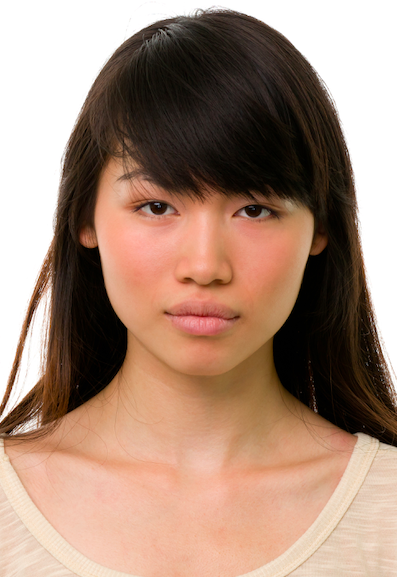 Purpose of visit Sore throat
Issue that emerges from clinician interview Concerned about having a Sexually Transmitted Infection (STI)
Parent information Shay says she is worried her mother will kick her out of the house if she knows Shay is sexually active
Can Shay receive STI testing and treatment without a parent’s permission?  
Can she receive preventive care, such as an HPV vaccine? What about condoms or other  contraception?
[Speaker Notes: Let’s wrap up by going back to our 15-year-old patient scenario, Shay. We’ll answer these questions together as I read through them. 
Can Shay receive STI testing and treatment without a parent’s permission? [Answer: Yes, Shay can be tested and treated for all STIs including HIV without her parent’s consent.]
Can she receive preventive care, such as an HPV vaccine? What about condoms or other  contraception? 
[Answer: She can’t get an HPV vaccine without her mother’s consent, but she 
can get condoms or other contraception without her mother’s consent.]

As we talked about at the beginning, there are different perspectives and feelings about how parents should be involved in their teen’s health care.  It can be helpful to consider how each of our own feelings affects the care we provide. 

Are there other ways that Shay’s mother could find out that Shay received this service?  While the provider must encourage Shay to involve her mother, Nevada law says that information regarding consultation, examination, or treatment for a STI provided to teens may not be disclosed to a parent without the teen’s consent. 
So, If Shay’s mother calls the clinic to ask if Shay received an STI test, can this information be released? [Answer: No. There is special protection for this.]

A final note about Shay.  If she uses her mother’s insurance, any health information may be disclosed in an explanation of benefits (EOB) form that could be sent to her parents. For maximum confidentiality, a minor may go to a provider that is able to provide services without billing insurance, like a Title Ten clinic.  The Spark on Confidentiality Best Practices covers more strategies to ensure confidential services for minors.]
CASE SCENARIO: GIOVANNI, 17 Y/O BOY
Purpose of visitWell visit
Issue that emerges through clinician interviewStates to clinician that he’s ready to get treatment for alcohol use
Parent informationDoesn’t want to disappoint parents
Is Giovanni allowed to get outpatient counseling for substance abuse without a parent’s consent?
[Speaker Notes: Now that we’ve reviewed the laws, let’s take a look at another scenario. Giovanni is a 17-year-old boy who is struggling with alcohol use, but doesn’t want to tell his parents.

Is Giovanni allowed to get outpatient counseling for substance abuse without a parent’s consent? 

[Allow a moment for people to respond either quietly to themselves or aloud.]   
The answer is yes. However, it is important to remember that the provider must make every reasonable effort to report treatment to the minor’s parents/guardian within reasonable time after treatment.]
Thank you!
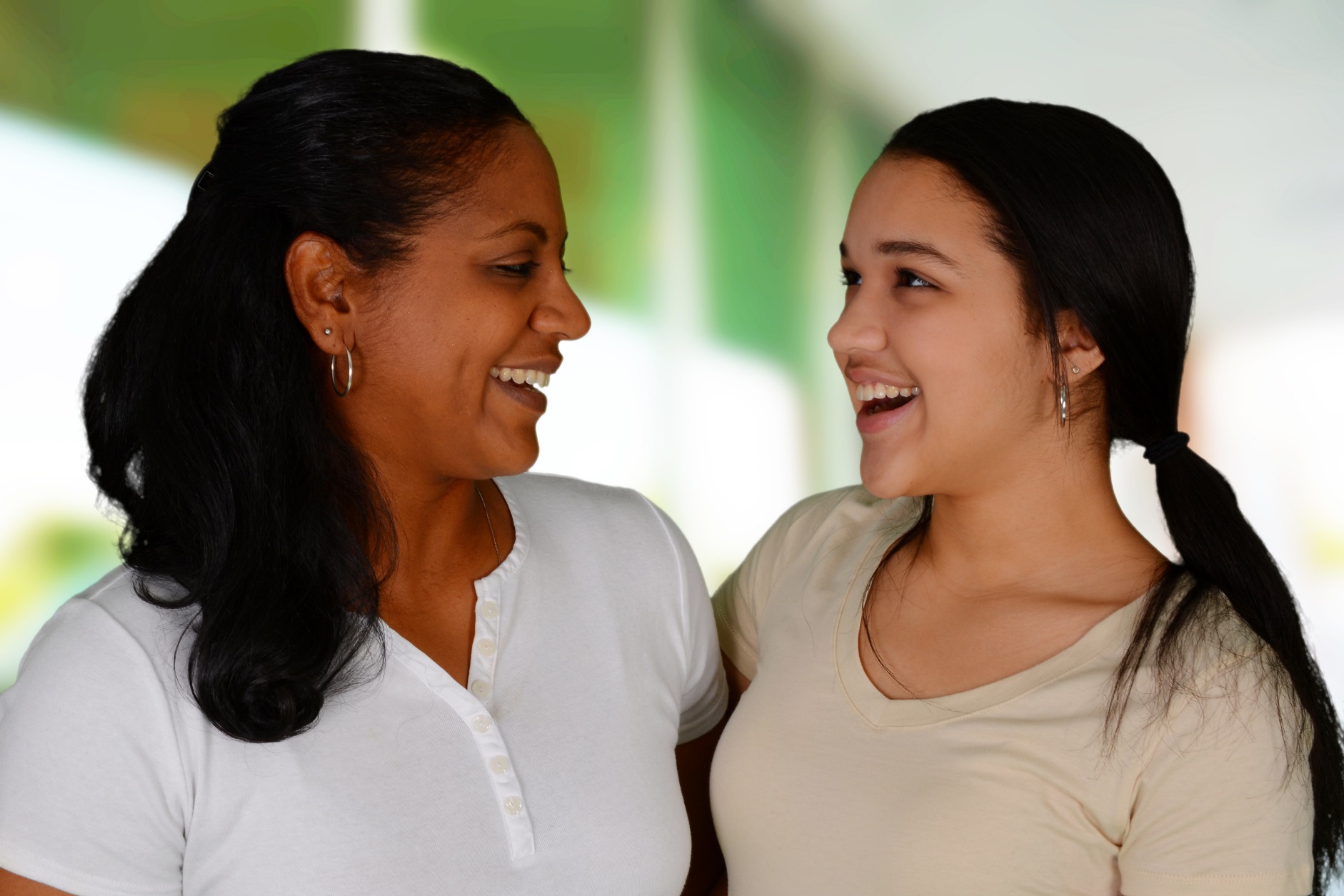 For educational purposes only
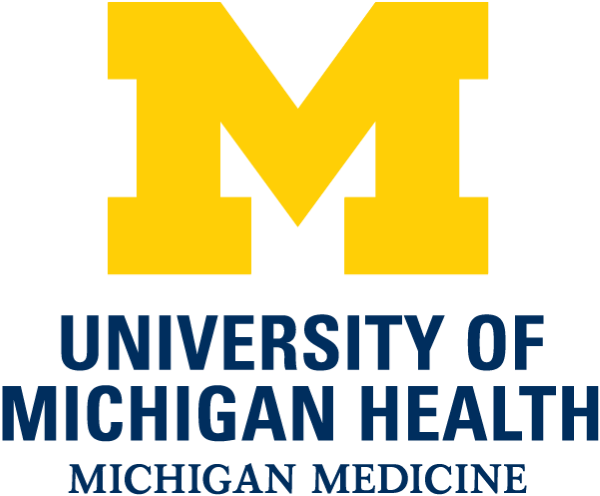 [Speaker Notes: To keep this conversation going over the next month, I will share Sparklers, or quiz questions, about confidentiality. I’ll post the Sparklers around the office in places that you all can easily see them. When you see a Sparkler, take a moment to read them and reflect on the responses. Thank you for your participation!
   
[Print and post Sparklers in areas your staff can see (e.g., lunchroom).]]